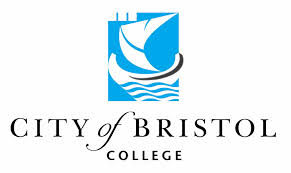 Hello!  My name is Sarah.
I live in  Fishponds , Bristol with  Julie and  Katherine and   Paula. 
I  come  to college   every  Wednesday to learn  
Citizenship .     
I have a Job in The PDSA on a Thursday  
My Hobbies are:
To go shopping   
Meeting new people  
Listening to Music 
Watching films  
Making  Jewellery
Visiting  my Partner Jimmy and Support worker Ben next Tuesday evening for tea. Also  Zumba lessons  at a club  called the  Hive on Mondays .